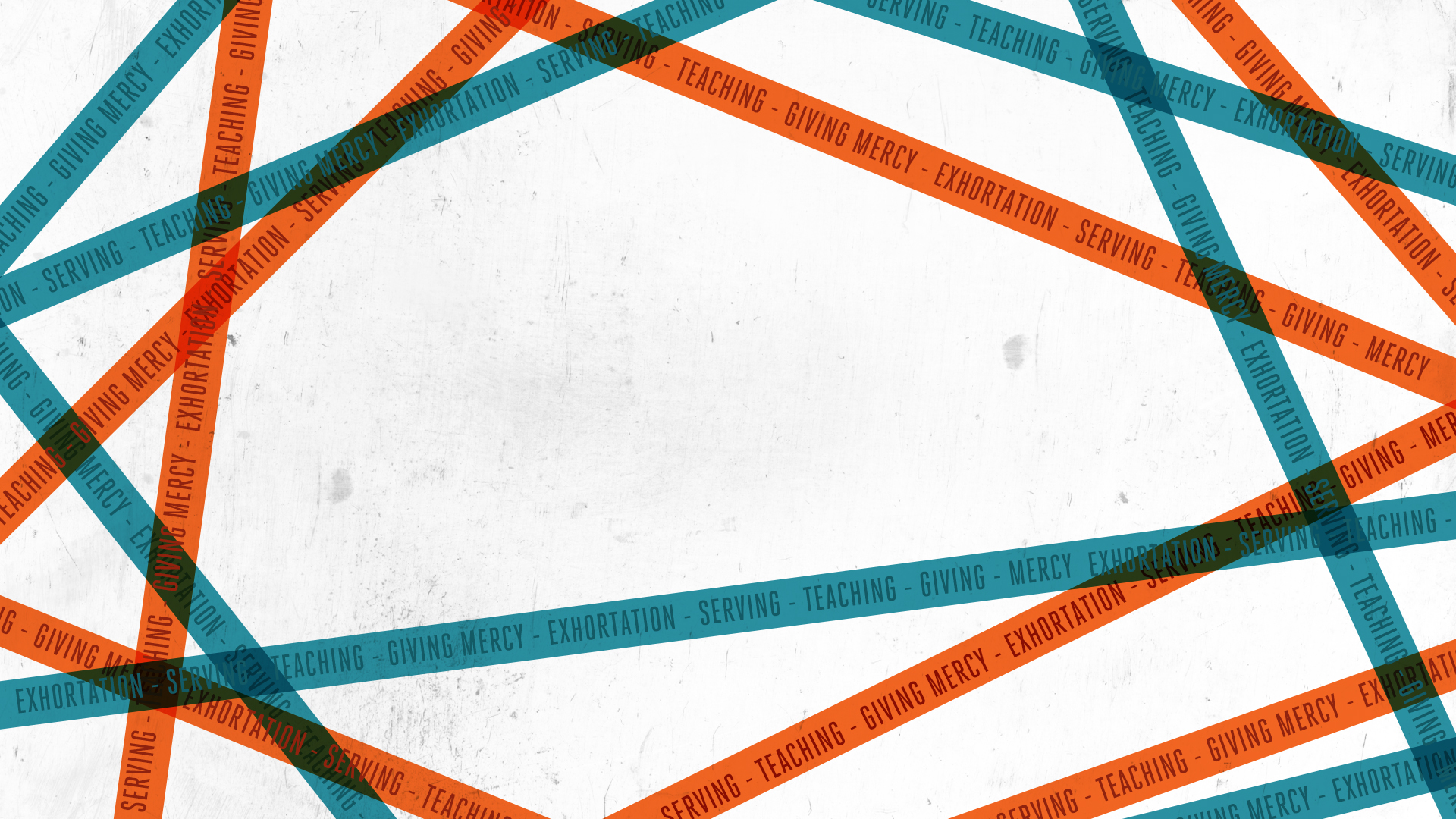 UNIQUELY
Gifted
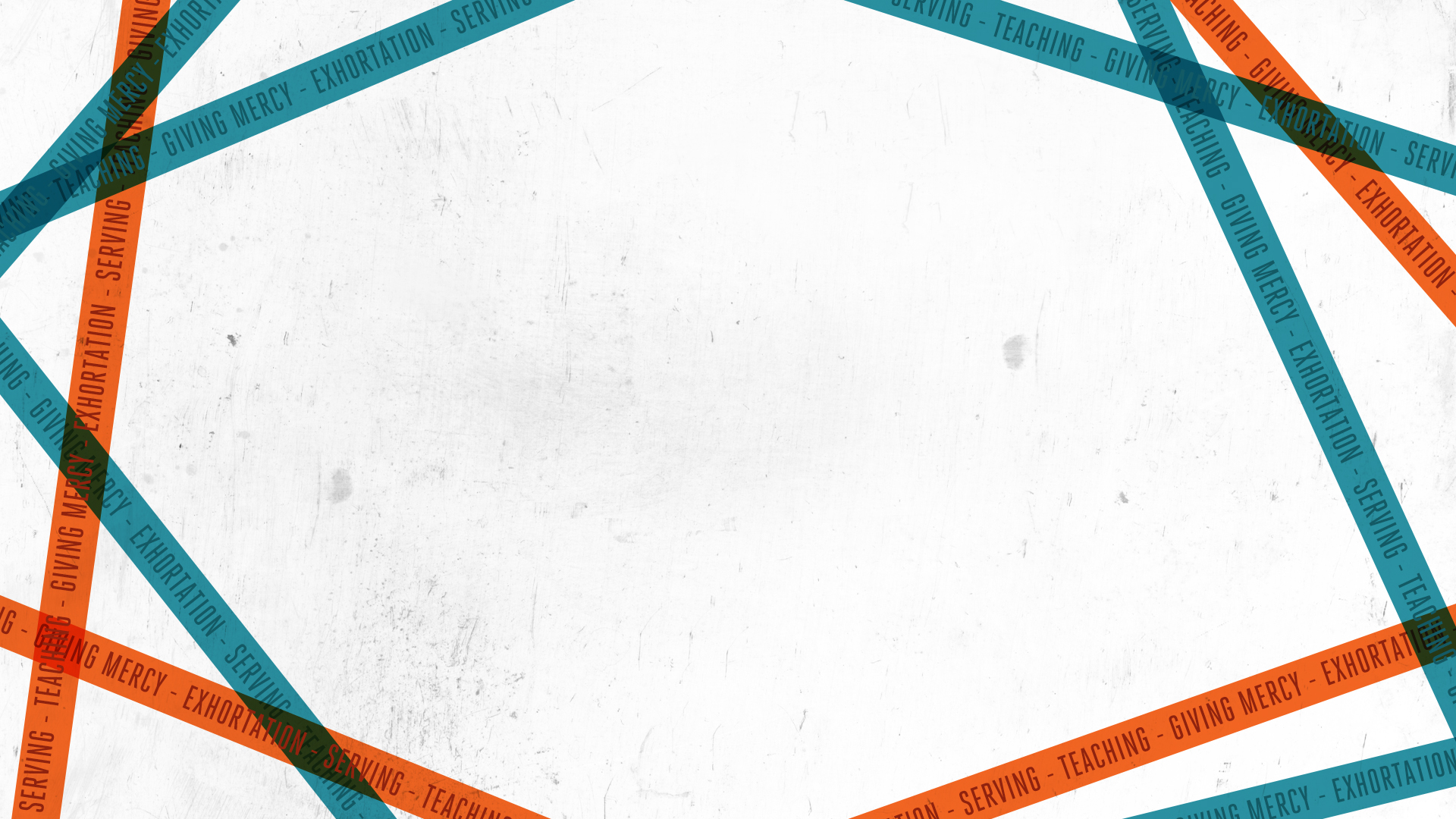 1 Corinthians 12:1
New Living Translation
Now, dear brothers and sisters, regarding your question about the special abilities the Spirit gives us. I don’t want you to misunderstand this.
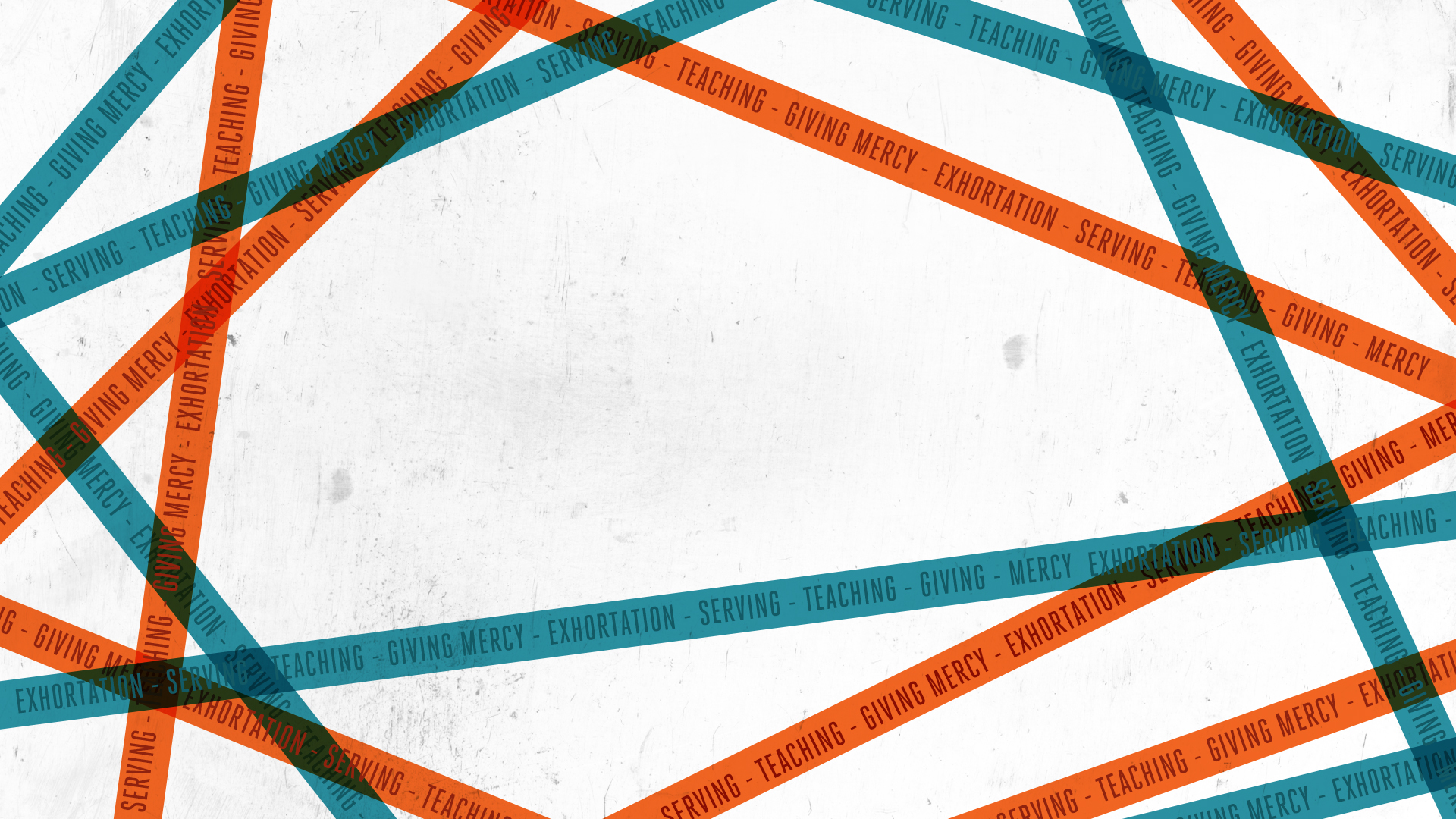 Ministry Gifts
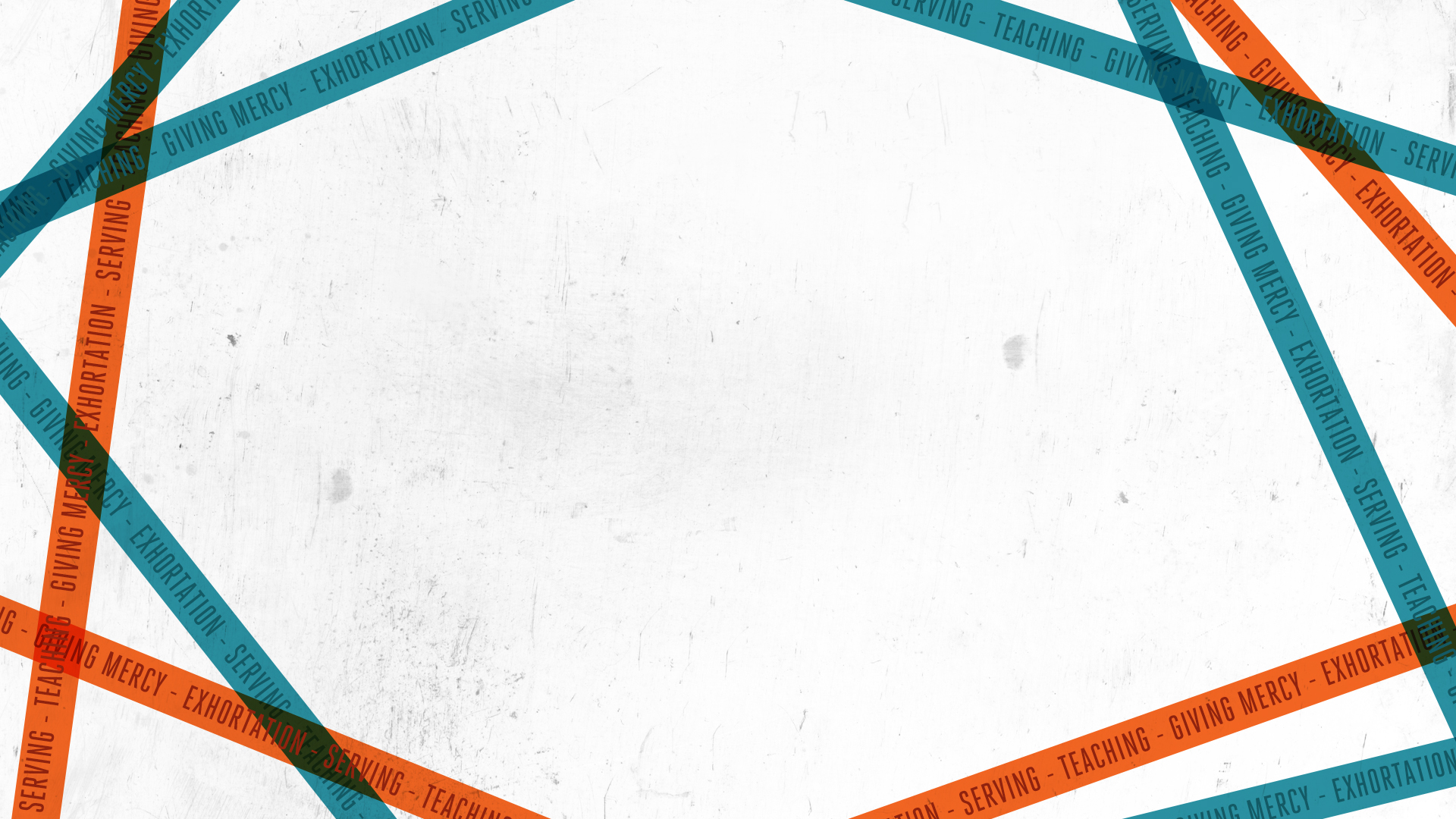 Ephesians 4:1-16
New Living Translation
Therefore I, a prisoner for serving the Lord, beg you to lead a life worthy of your calling, for you have been called by God. 2 Always be humble and gentle. Be patient with each other, making allowance for each other’s faults because of your love. 3 Make every effort to keep yourselves united in the Spirit, binding yourselves together with peace.
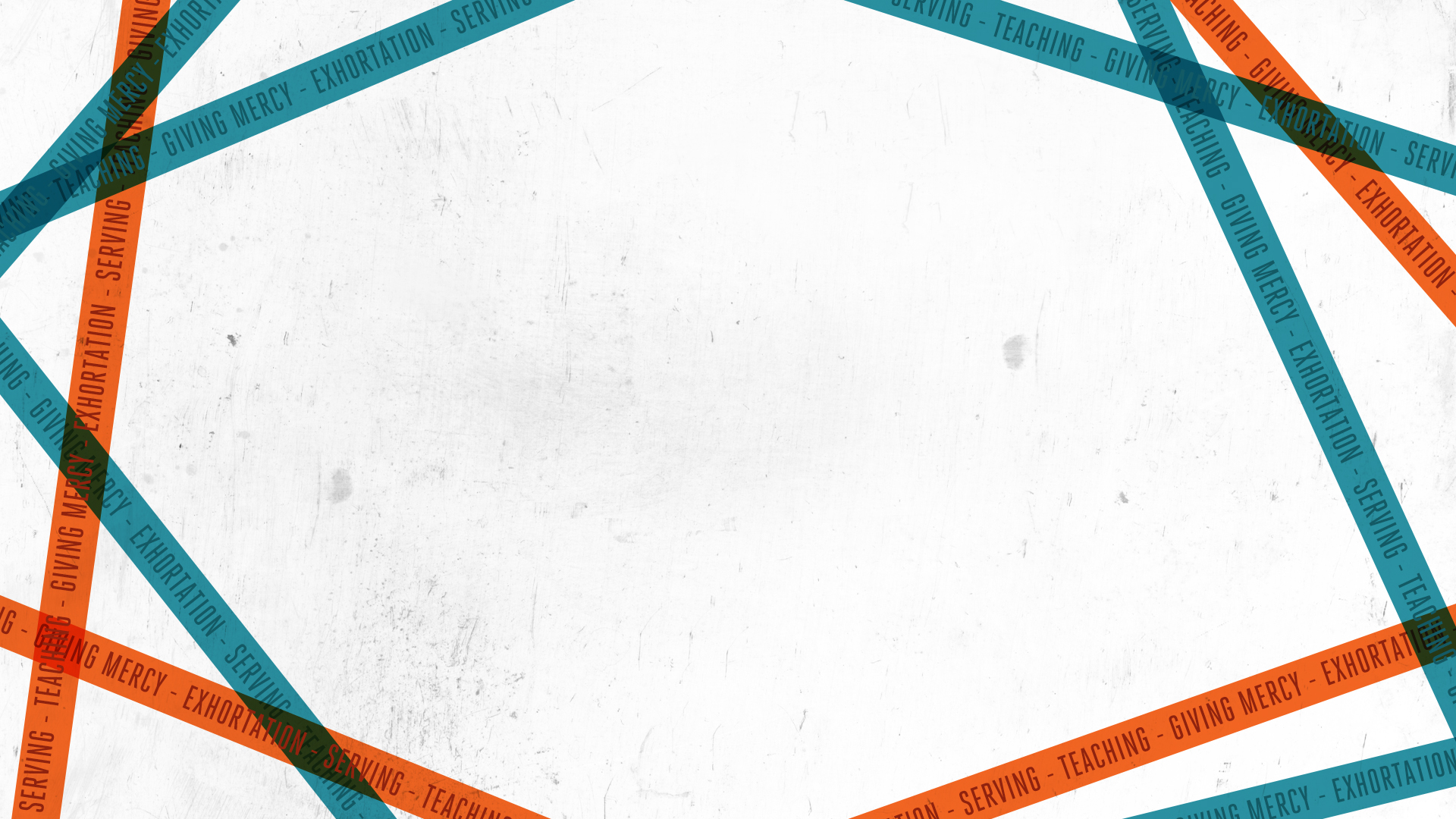 Ephesians 4:1-16
New Living Translation
4 For there is one body and one Spirit, just as you have been called to one glorious hope for the future.
5 There is one Lord, one faith, one baptism,6 one God and Father of all,who is over all, in all, and living through all.
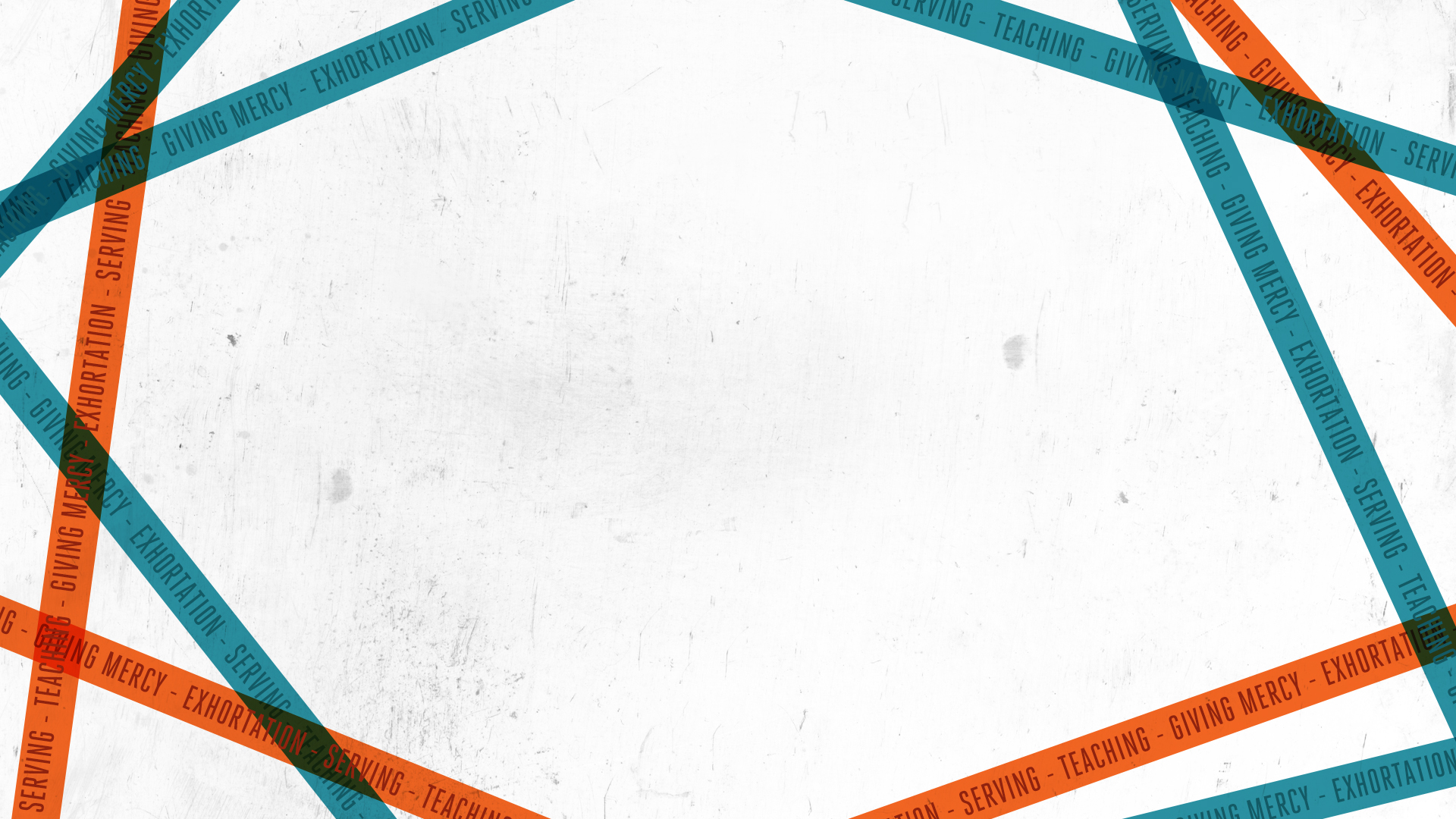 Ephesians 4:1-16
New Living Translation
7 However, he has given each one of us a special gift through the generosity of Christ. 8 That is why the Scriptures say, 
“When he ascended to the heights, 
he led a crowd of captives 
and gave gifts to his people.”
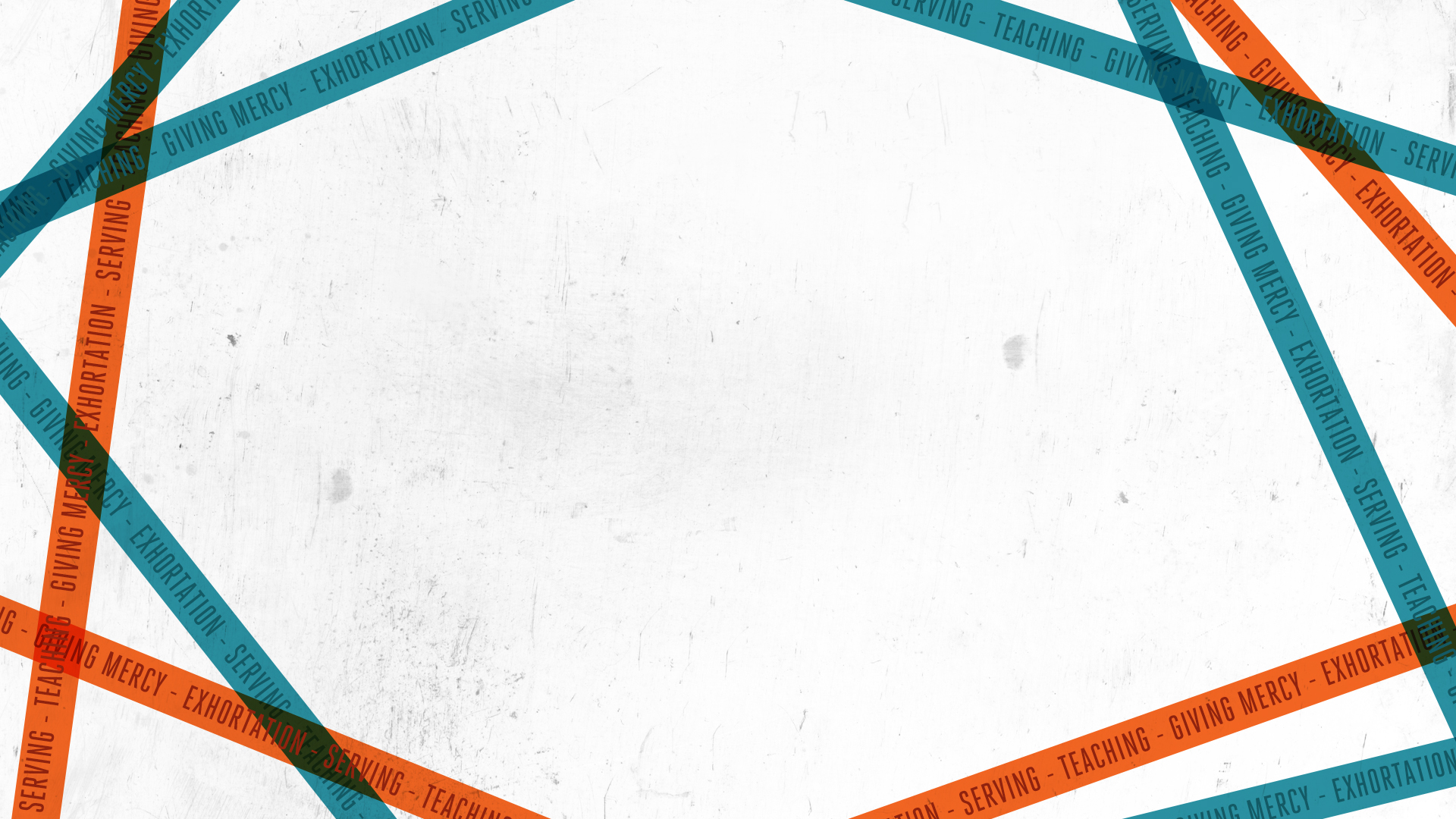 Ephesians 4:1-16
New Living Translation
9 Notice that it says “he ascended.” This clearly means that Christ also descended to our lowly world. 10 And the same one who descended is the one who ascended higher than all the heavens, so that he might fill the entire universe with himself.
11 Now these are the gifts Christ gave to the church: the apostles, the prophets, the evangelists, and the pastors and teachers.
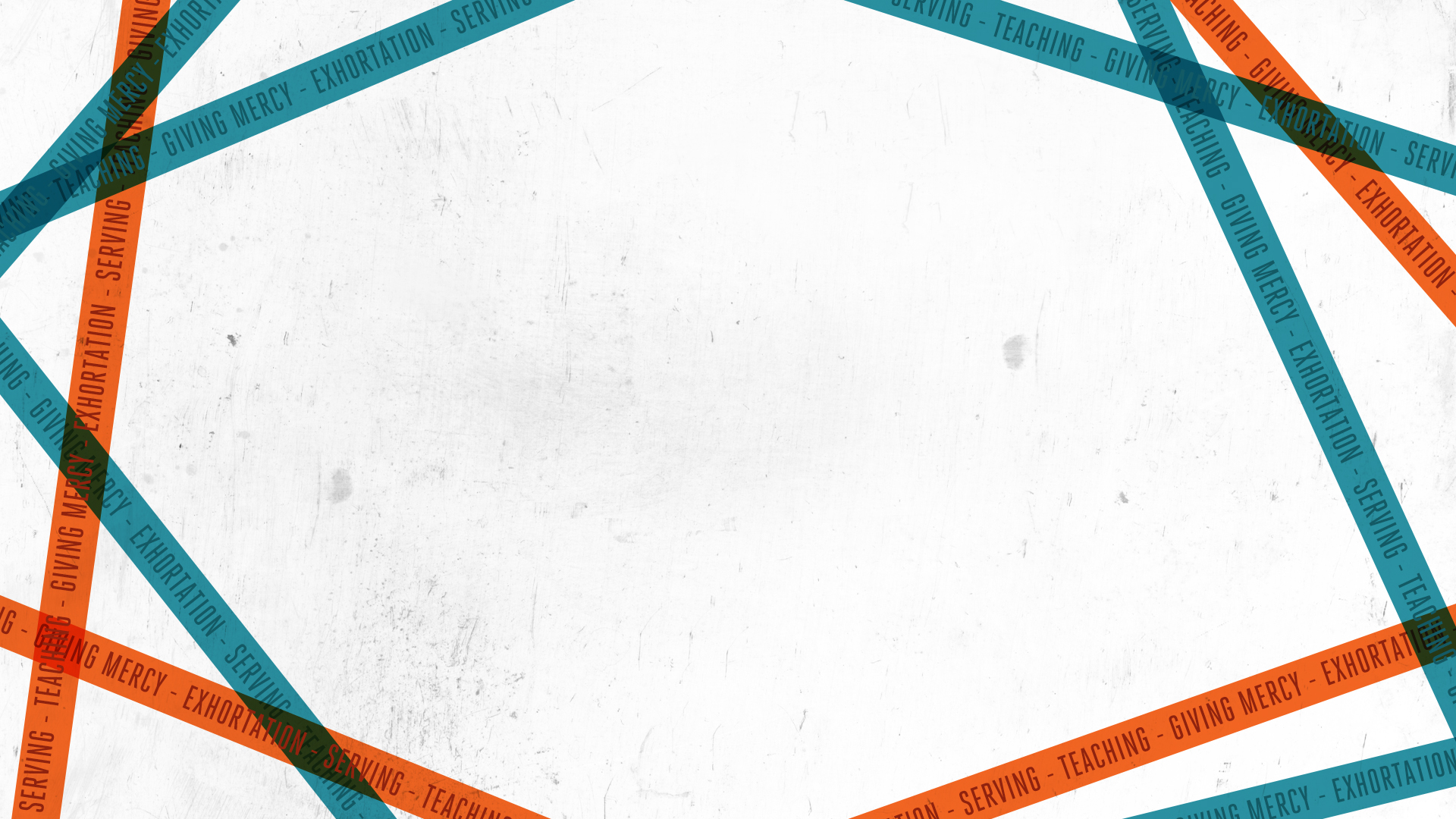 Ephesians 4:1-16
New Living Translation
12 Their responsibility is to equip God’s people to do his work and build up the church, the body of Christ. 13 This will continue until we all come to such unity in our faith and knowledge of God’s Son that we will be mature in the Lord, measuring up to the full and complete standard of Christ.
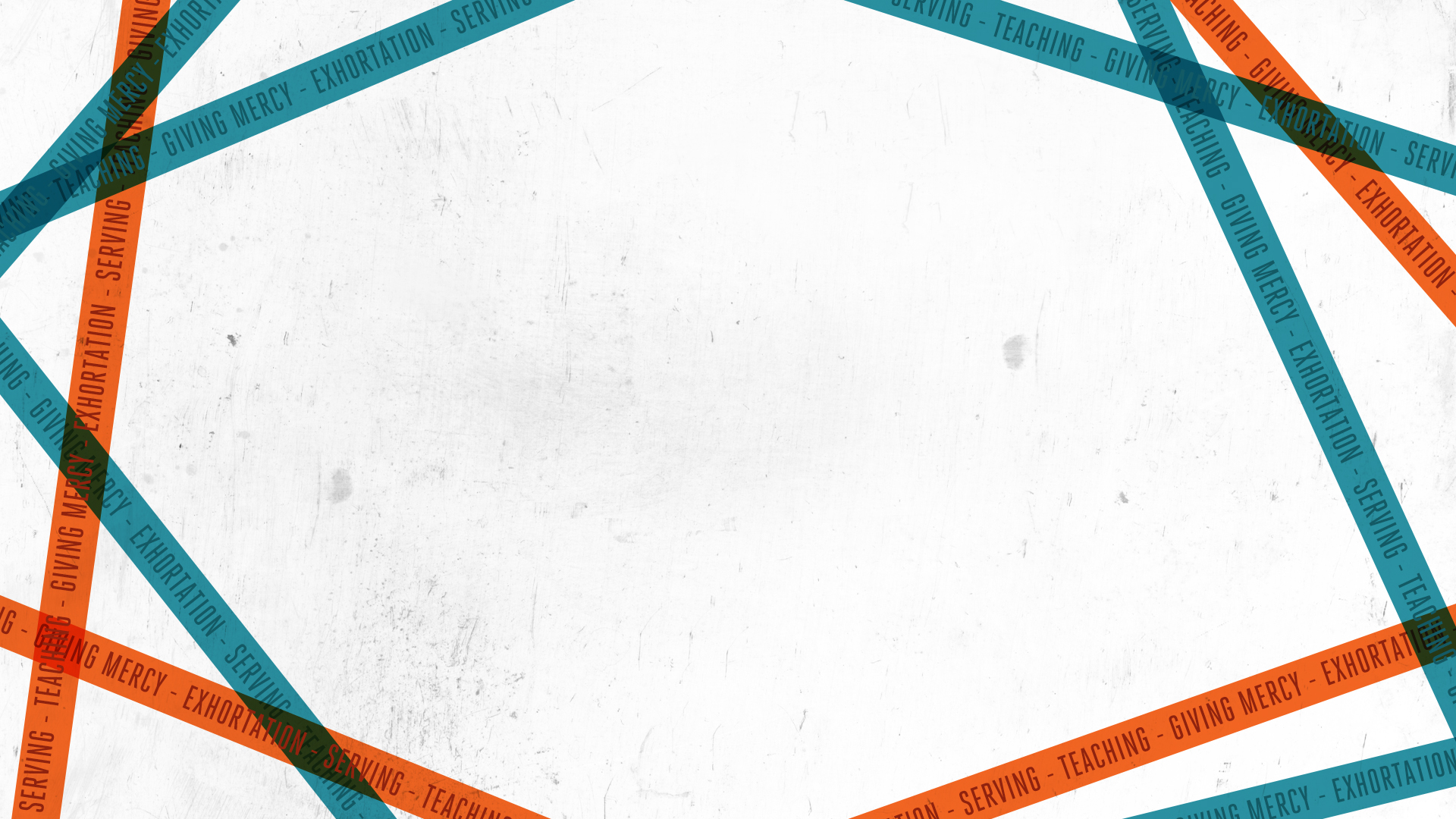 Ephesians 4:1-16
New Living Translation
14 Then we will no longer be immature like children. We won’t be tossed and blown about by every wind of new teaching. We will not be influenced when people try to trick us with lies so clever they sound like the truth. 15 Instead, we will speak the truth in love, growing in every way  more and more like Christ, who is the head of his body, the church.
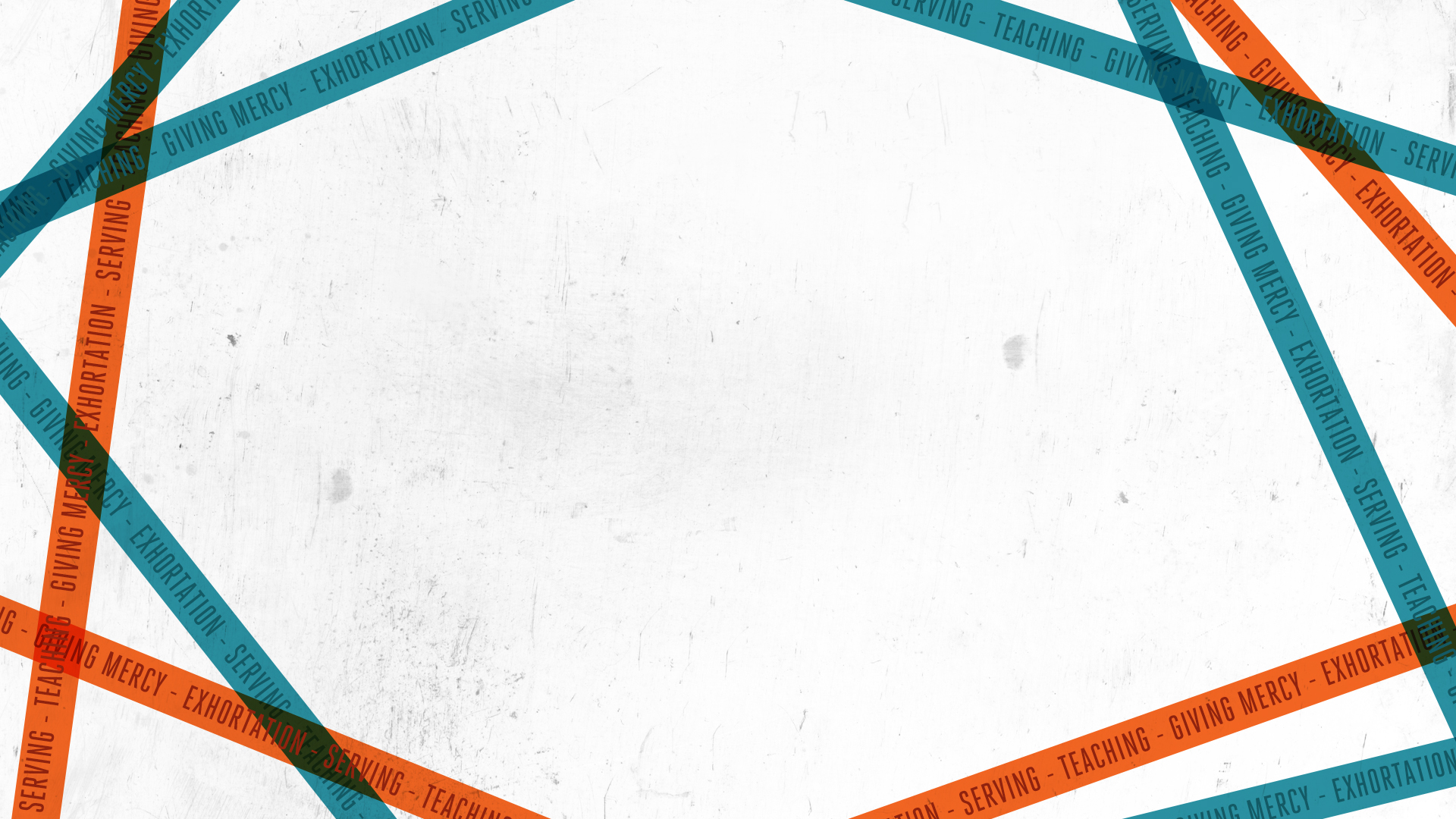 Ephesians 4:1-16
New Living Translation
16 He makes the whole body fit together perfectly. As each part does its own special work, it helps the other parts grow, so that the whole body is healthy and growing and full of love.
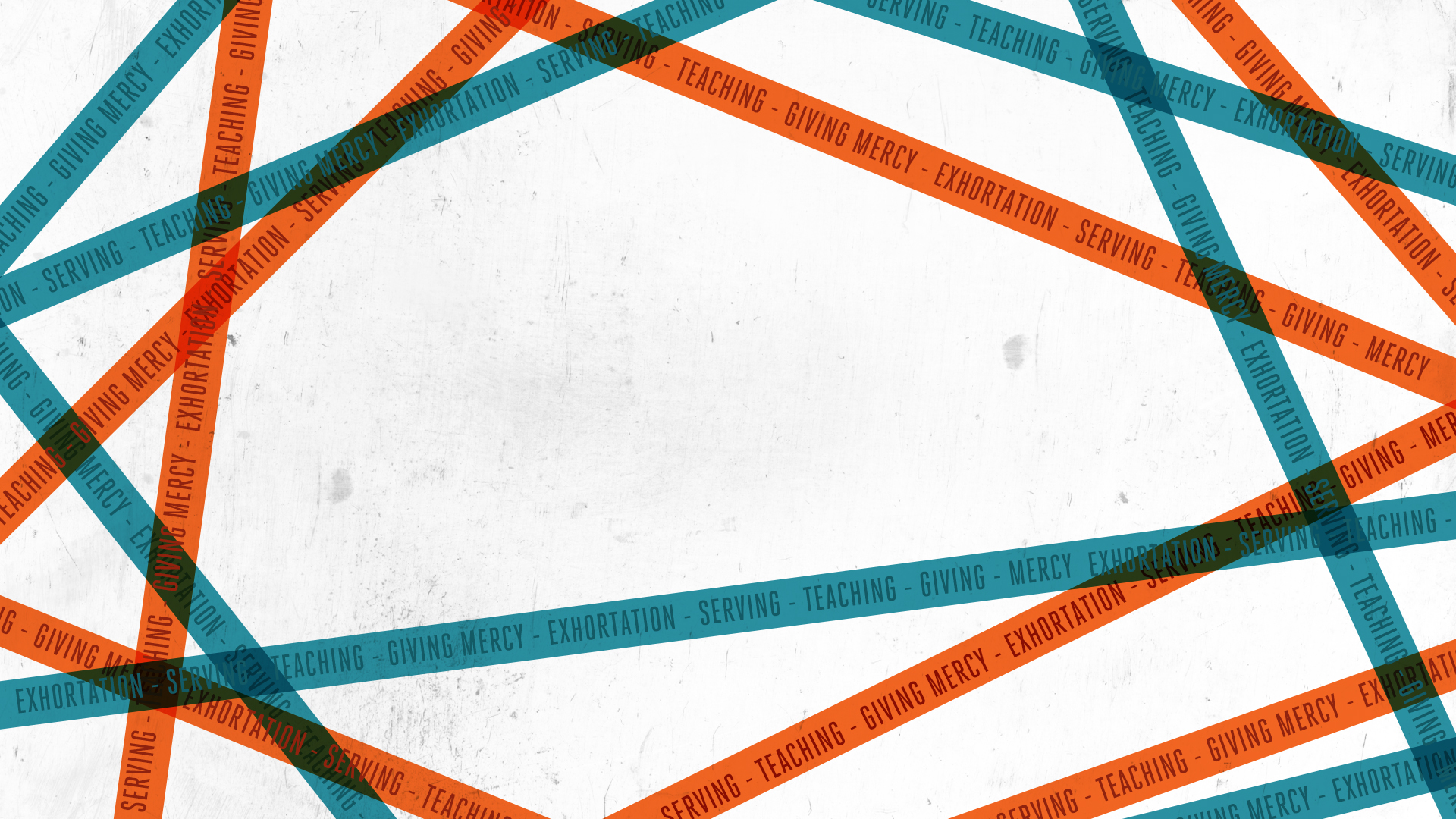 apostle
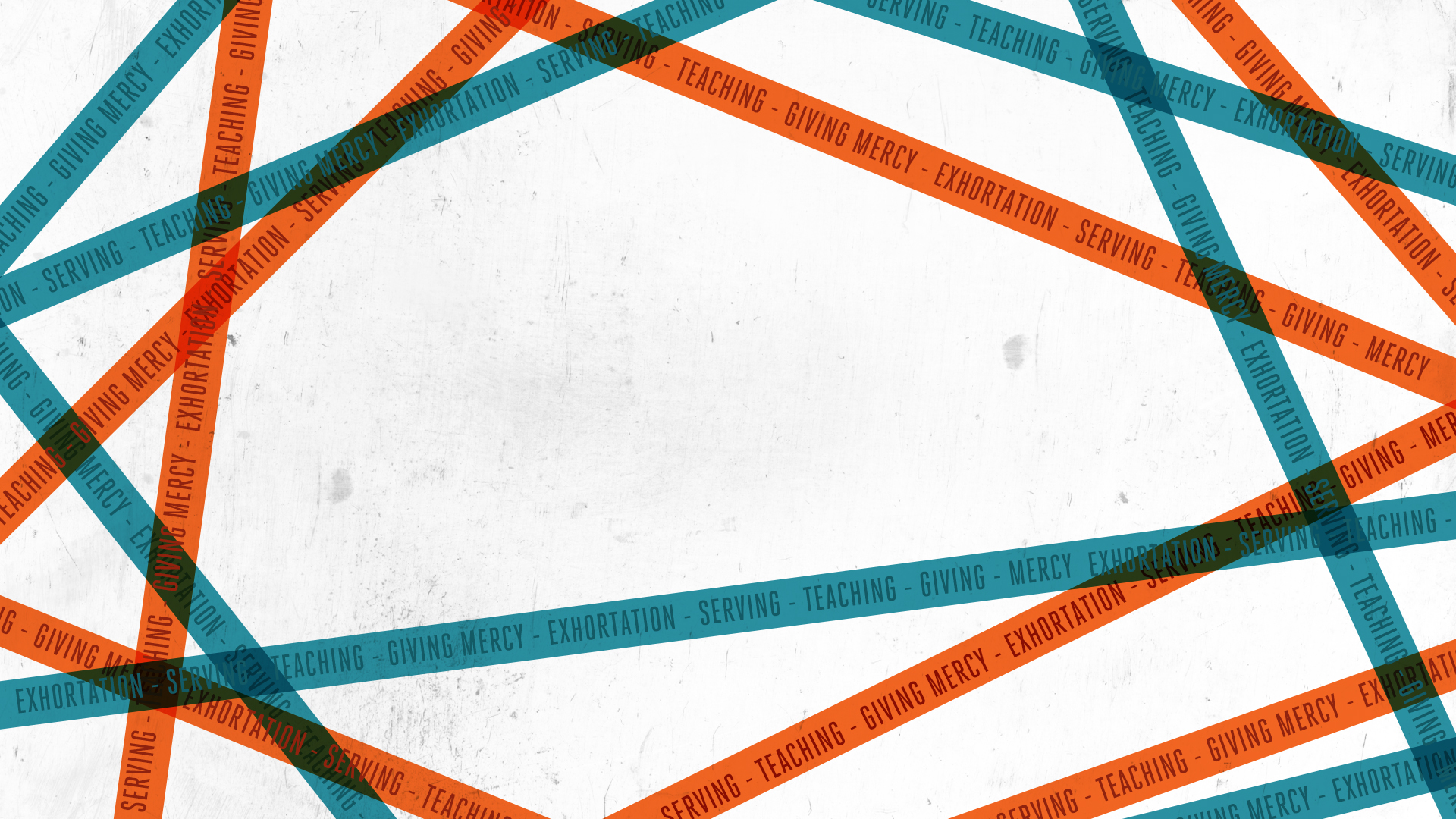 prophet
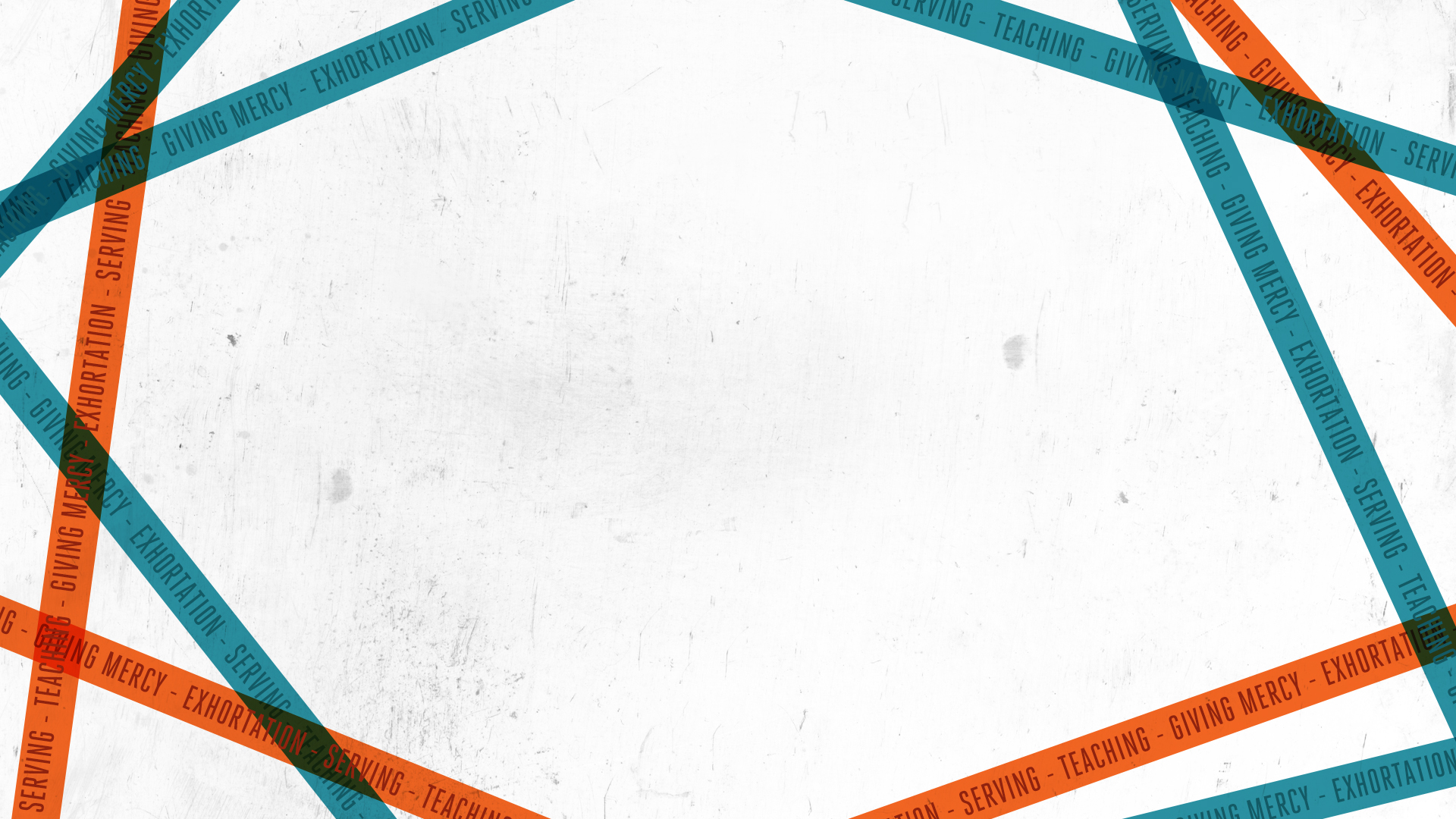 1 John 4:1
New Living Translation
Dear friends, do not believe everyone who claims to speak by the Spirit. You must test them to see if the spirit they have comes from God. For there are many false prophets in the world.
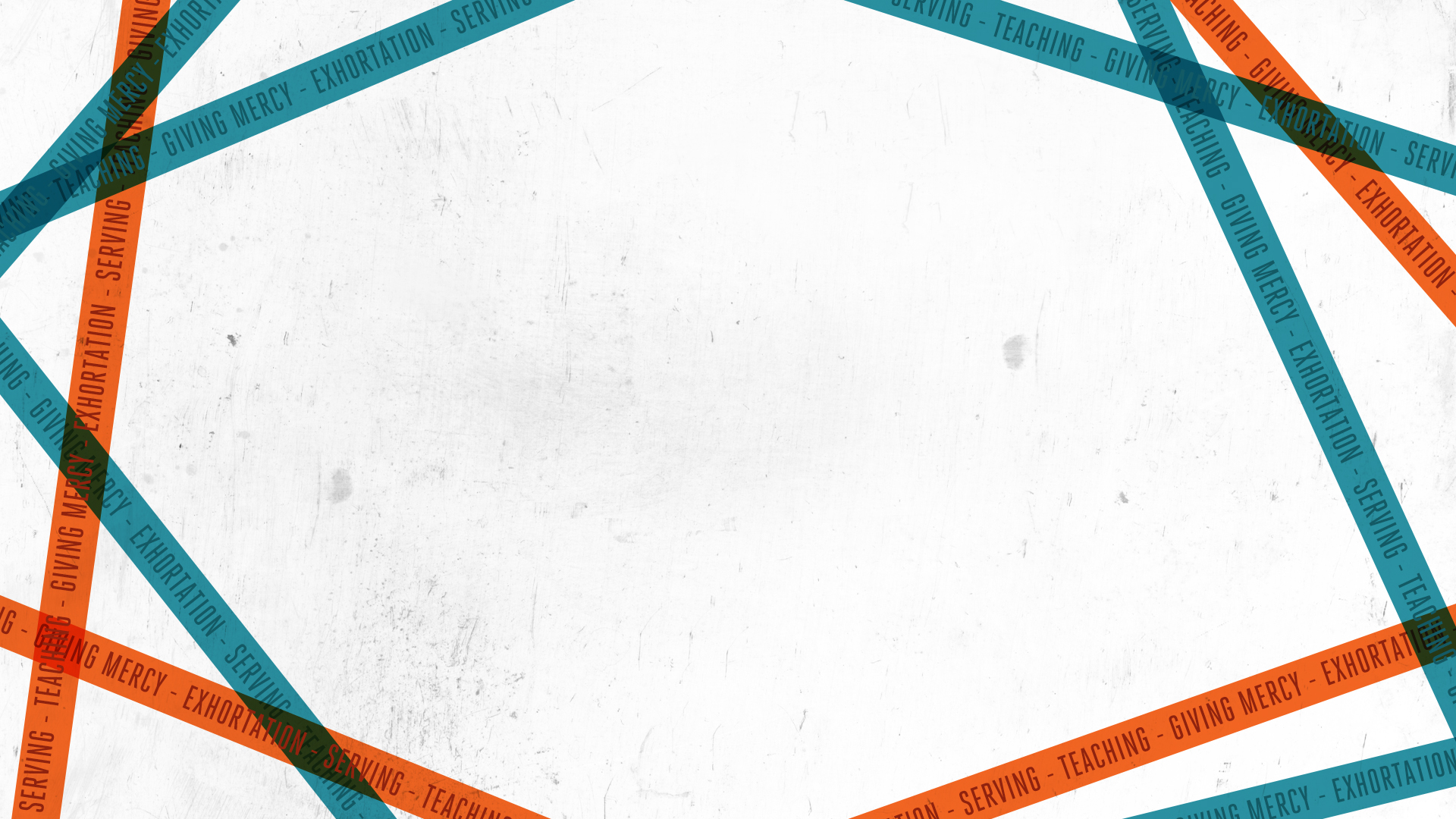 1 Thessalonians 5:20-21
New Living Translation
20 Do not scoff at prophecies, 21 but test everything that is said. Hold on to what is good.
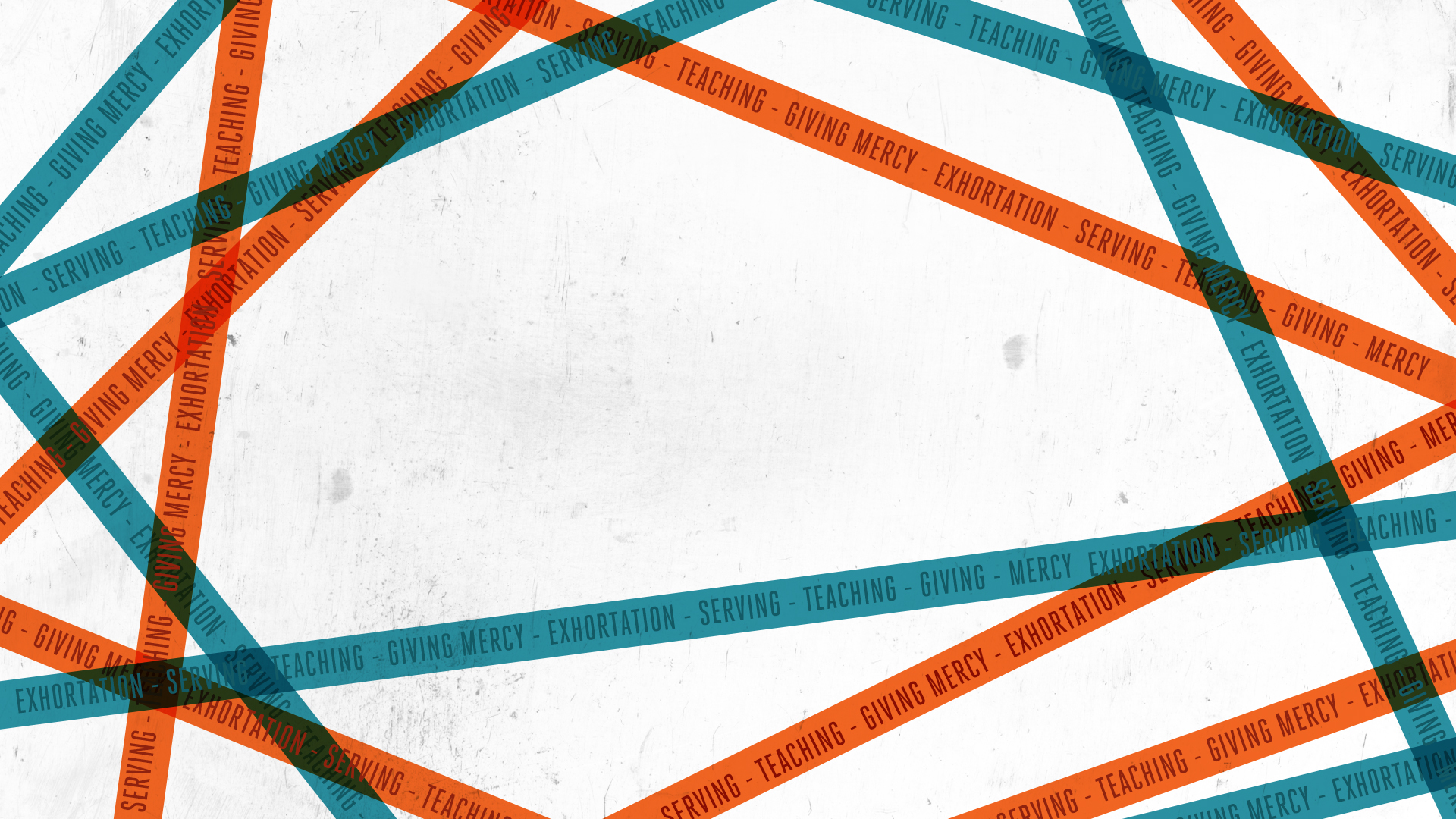 evangelist
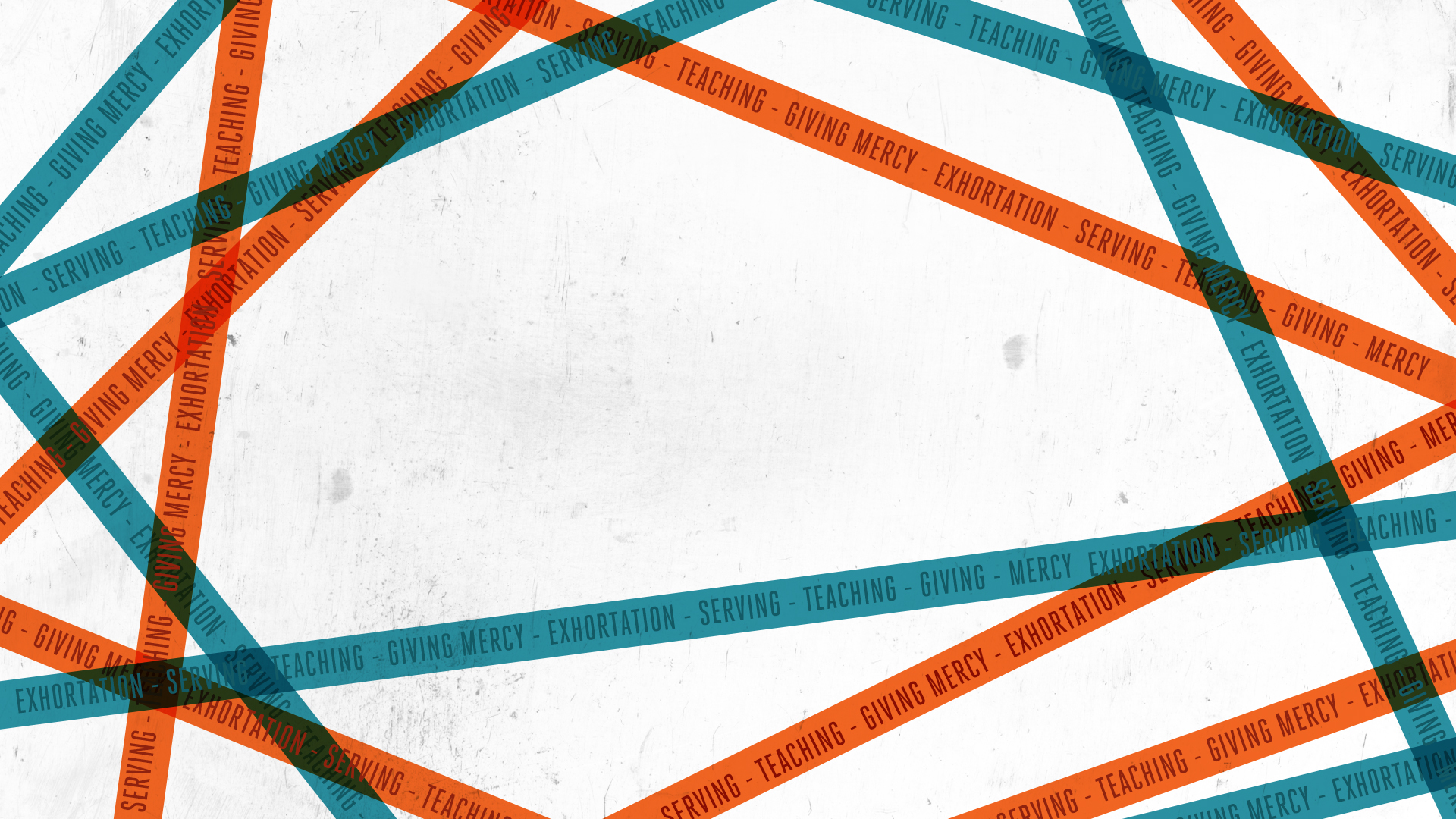 pastor
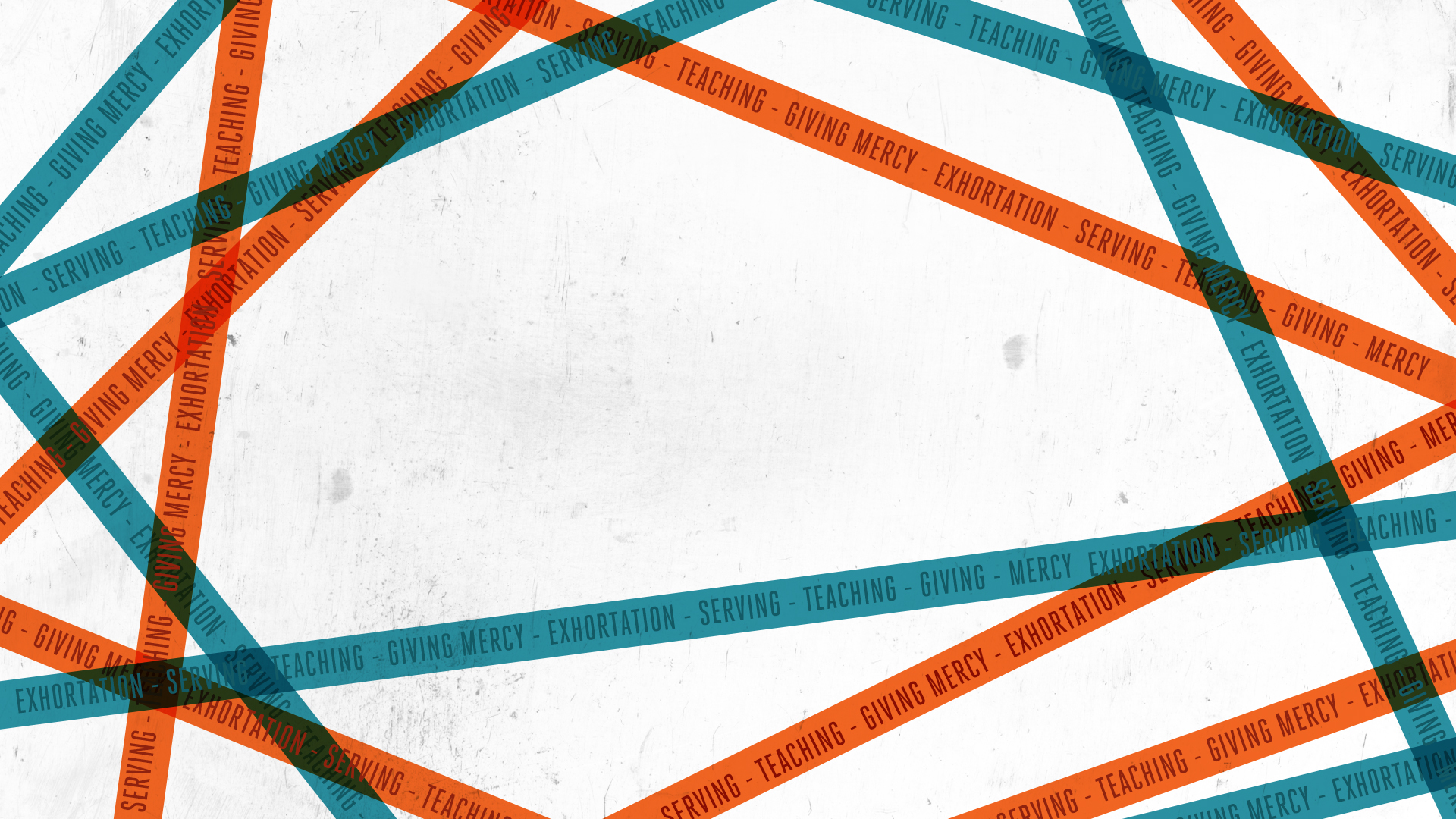 teacher
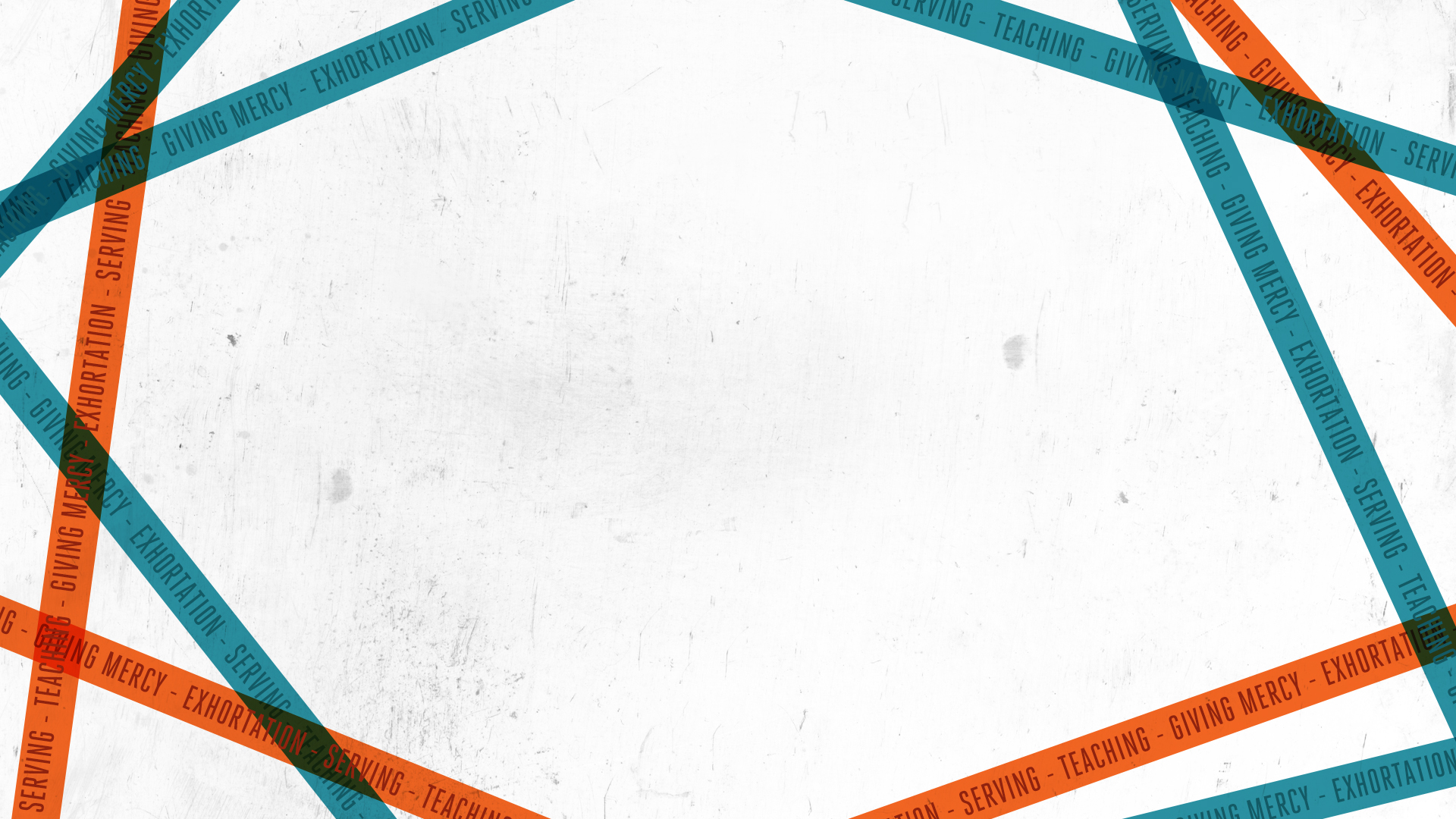 Exodus 18:21
New Living Translation
But select from all the people some capable, honest men who fear God and hate bribes. Appoint them as leaders over groups of one thousand, one hundred, fifty, and ten.